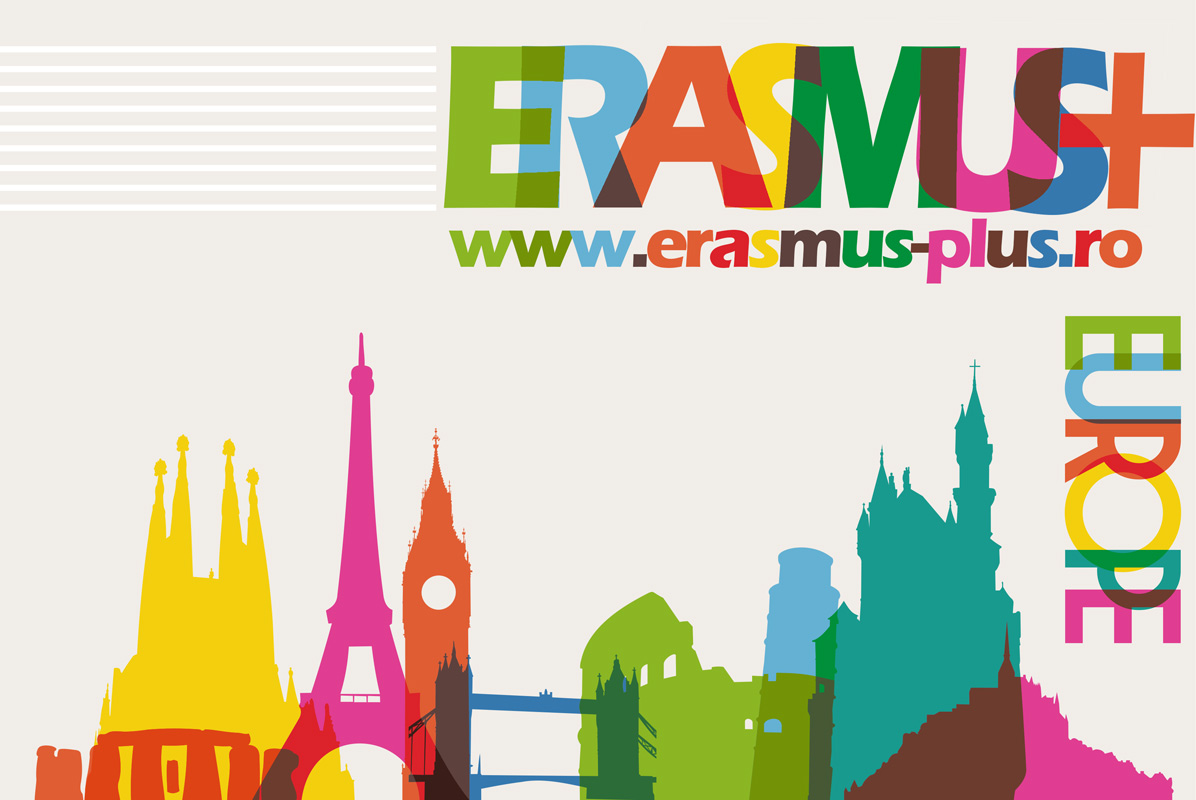 Ce este ERASMUS+ ?
Continuarea, pentru perioada 2014-2020, a Programului LLP-Erasmus al Uniunii Europene in domeniul educației, formării profesionale, tineretului și sportului.

 Înlocuieşte şapte programe cu unul singur, fiind astfel mai uşor de accesat.

 O oportunitate ce vă poate transforma viața și cariera.
Stagiul Erasmus+ de studiu
Cuantumul lunar:

     -500 de Euro/lună: Austria, Danemarca, Finlanda, Franţa, Irlanda, Italia, Lichtenstein, Norvegia, Suedia, Marea Britanie, Belgia, Croaţia, Rep. Cehă, Cipru, Germania, Grecia, Islanda, Luxemburg, Olanda, Portugalia, Slovenia, Spania, Turcia;

    -450 de Euro/lună: Bulgaria, Estonia, Ungaria, Letonia, Lituania, Malta, Polonia, Slovacia, Macedonia.

Durata stagiului= durata semestrului la universitatea partener (cursuri+
sesiunea de examene, NU şi restanţe)

Prelungirea stagiului poate fi acordată doar pentru cei care pleacă în
semestrul I.

Statut de student Erasmus+: până la 30 septembrie 2016 cel târziu.
Organizarea stagiilor de studiu
Dosarul de trimis la universitatea gazdă cuprinde OBLIGATORIU:

Contractul de studii (Learning Agreement) semnat de reprezentanţii UAIC; va fi semnat de universitatea gazdă și trimis înapoi studentului;
Formularul de candidatură pentru stagiu (Student Application Form - de pe site-ul universităţii gazdă).

În funcţie de cerinţele universităţii partenere, dosarul poate cuprinde și:

Formularul de cazare (de pe site-ul universităţii gazdă)
O scrisoare semnată de Coordonatorul Erasmus al facultăţii;
Alte adeverințe / certificate.
Contractul de studii (Learning Agreement)
Document care cuprinde lista cursurilor pe care studentul Erasmus le va urma la universitatea-partener (informaţii – pe site-ul universităţii respective) şi disciplinele care vor fi echivalate la întoarcerea la UAIC (fie din semestrul în care are loc stagiul, fie din semestre ulterioare, din ciclul de studii respectiv).

Nr. total de credite: 30 ECTS/ semestru. 

Trebuie semnat înainte de plecare de către: student, Coordonatorul Erasmus/ECTS al facultăţii de origine şi cel al universităţii gazdă.

Orice schimbare a cursurilor alese iniţial se face pe pagina “Changes” (Section to be completed DURING THE MOBILITY), în termen de 5 săptămâni de la începerea cursurilor la universitatea-partener, iar modificările trebuie trimise prin email coordonatorului Erasmus de la UAIC, pentru aprobare.
Learning Agreement-ul cuprinde acum si notele obţinute şi trebuie adus la întoarcerea din stagiu, semnat de către reprezentanţii universităţii-partener pentru fiecare secţiune completată.
FORMALITĂŢI DE PLECARE
După obţinerea invitaţiei/ acceptului/ confirmării de la universitatea gazdă, se pot continua formalităţile de plecare la UAIC, prima dintre acestea fiind CEREREA DE PLECARE:

 Formularul-tip se obţine de la BPC, împreună cu modelul de completare.

 Se completează şi se obţin 6 vize, în ordinea indicată.

 Se anexează copii după: 
invitaţie/ accept/ confirmare – primit de la universitatea gazdă (poate fi un email)
Learning Agreement-ul semnat de UAIC și de universitatea gazdă
calendarul academic al universităţii partener 
Declarația privind durata stagiului Erasmus efectuat anterior
Declarație evitarea dublei finanțări

Toate se depun la BPC, pentru a fi aprobate de conducerea universităţii (ședințe săptămânale, cu excepția lunii august)
Contractul Financiar cu UAIC
Document în care sunt menţionate drepturile şi obligaţiile studentului beneficiar de stagiu şi ale UAIC;

 Se primeşte pe email de la BPC după aprobarea cererii de plecare;

 Se completează numai în format electronic cu toate datele solicitate;

 Se printează în 3 exemplare şi, împreună cu un garant cetăţean român, salariat în România sau pensionar, se merge la un notar pentru a se autentifica în 3 exemplare Actul Adiţional la Contract;

 După autentificare, studentul va veni cu Contractul Financiar (3 ex.) semnate de beneficiar şi garant, la UAIC pentru a obţine semnăturile reprezentanţilor universităţii (Oficiul Juridic) după care îl vor aduce la BPC, drei Oana Ţonea;
Trebuie depus cu minimum 20 de zile înaintea începerii stagiului. Împreună cu acesta, studenţii vor mai depune următoarele documente:

 extrasul de cont în euro, pe numele beneficiarului de grant. Contul poate fi deschis la orice bancă. Grantul Erasmus este virat din contul în Euro al UAIC deschis la BRD. Comisionul pentru transfer bancar este suportat de către student, din suma primită.

 adeverința de salariat/ cuponul de pensie al garantului;

 copie C.I. beneficiar și garant;

- copie după asigurarea de sănătate (cardul european de sănătate sau o altă asigurare valabilă pe toată durata stagiului).
Studenţii vor primi suportul financiar Erasmus înainte de plecare numai dacă Ordinul de deplasare a fost emis şi Contractul financiar a fost semnat de reprezentanţii UAIC;

 Grantul va fi virat doar în contul în Euro al studentului beneficiar de mobilitate; contul poate fi deschis la orice bancă;

Comisionul pentru transfer bancar este suportat de către student, din suma primită.
OLS (Online Linguistic Support)Suport lingvistic online
Constă în:

-Un test înainte de stagiu pentru a măsura nivelul de competență lingvistică.

-Un test după finalizarea stagiului pentru a măsura progresul lingvistic obţinut pe durata stagiului Erasmus.

-Rezultatul testelor se trimite automat către student si instițutia de origine. 

-Susţinerea testelor este obligatorie.

-Cursuri de limbă online, în limita numărului  de licențe disponibil. Cursul se efectuează în timpul stagiului Erasmus și este opțional.
În timpul stagiului
În termen de 10 zile lucrătoare de la începerea stagiului, fiecare student trebuie sa trimită scanat Certificatul de şedere (Certificate of Stay, Attestation de Présence) conţinând confirmarea de către universitatea gazdă a datei de debut a stagiului.
La întoarcerea din stagiu
În termen de cel mult 5 zile de la încheierea stagiului, studentul trebuie să depună la dosarul aflat la BPC:
 1. Certificatul de prezenţă (Certificate of Stay/Attestation de présence) semnat şi ştampilat, care trebuie să ateste întreaga perioadă finanţată (ORIGINAL);

 2. Contractul de studii (Learning Agreement) semnat de reprezentanţii ambelor instituţii;

3. Situaţia şcolară (Transcript of Records- document inclus în noul Learning Agreement) semnată şi ştampilată (COPIE la BPC şi ORIGINAL la facultate);

4. Documente de transport internaţional (bilete dus-întors, tichete de îmbarcare) (original) – NU pentru decont, ci pentru justificarea datelor de mobilitate;

5. Declaraţie pe propria răspundere pentru evitarea dublei finanţări (formular de la BPC).

6. Imediat după încheierea stagiului, fiecare student va primi prin email un chestionar pe care îl va completa electronic.
Alte precizări
Studentul titular de stagiuîn sem. I îşi păstrează statutul avut la  plecare pe tot parcursul anului universitar, cu condiţia îndeplinirii obligaţiilor academice (obţinerea a 30 de credite ECTS la universitatea partener);

Studentul Erasmus are dreptul la plata bursei MECTS în ţară pe toată perioada stagiuluii;

Dacă este pe locurile cu taxă, va continua să plătească taxa pe toată durata studiilor Erasmus în străinătate;

Studentul titular de stagiu care are, la plecare, dreptul la un loc de cazare în căminele UAIC, îşi păstrează acest drept şi la întoarcerea din stagiu (cerere înregistrată depusă la administratorul facultăţii).

Studentul titular de stagiu în sem. II îşi păstrează şi pe durata stagiului statutul avut în semestrul I numai dacă stagiul are loc la o universitate unde semestrul al doilea începe înainte de încheierea sesiunii de iarnă la UAIC; 
!!! Nu uitaţi să anunţaţi administratorul facultăţii dvs.;
Biroul pentru Programe Comunitare (BPC)
Programul de lucru cu publicul: 
Luni – Joi, 10.00-12.30 

 Stagii de studiu 

Cerasela JUFĂ (cerasela.jufa@uaic.ro, tel. 201113)


 Stagii de practică

Ioana PĂŞTINARU (ioana.pastinaru@uaic.ro, tel. 201021)
Petronela SPIRIDON (petronela.spiridon@uaic.ro, tel. 201812)


 Administratori financiari

Oana ŢONEA (, oana.ronea@uaic.ro, tel. 201821)
Alina ROBU (mihaela.robu@uaic.ro, tel. 201821)


Pentru mai multe detalii, vă invităm să consultaţi informațiile de pe site-ul UAIC, la secţiunea Erasmus+: http://www.uaic.ro/international/programul-erasmus/studenti/mobilitati-de-studiu-erasmus/